证明松弛操作前后的两个线性规划系统是等价的
171240513 黄秉焜
单纯形算法步骤：
将线性规划的标准矩阵转化为松弛矩阵：添加松弛变量，将约束条件转换为方程，并将所有变量写在等号左边，常量写在等号右边。

如果约束系数矩阵里不存在负数，找到基本可行解，转到步骤 5

如果约束系数矩阵里存在负数，没有找到基本可行解，则构造辅助线性规划函数，转到步骤 4

求解辅助线性规划函数，找到基本可行解，还原原目标函数，转到步骤 5

根据Bland规则，执行矩阵旋转操作（Pivot操作）

重复步骤 5 直到算法收敛
[Speaker Notes: 先举个例子]
案例
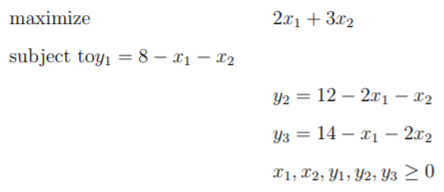 案例
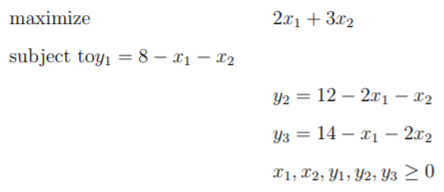 案例
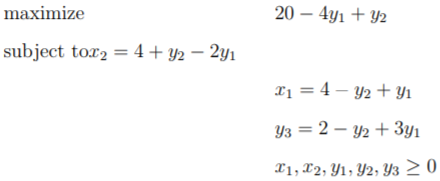 案例
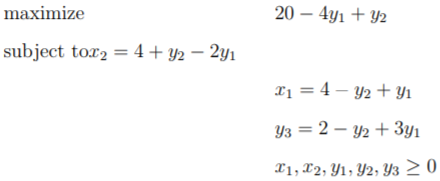 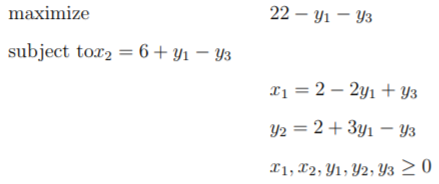 [Speaker Notes: 明显最优，因为目标函数，后面都是负的，有非负限制，直观的理解，线性规划，高中做过]
TO PROVE:
双变量线性规划
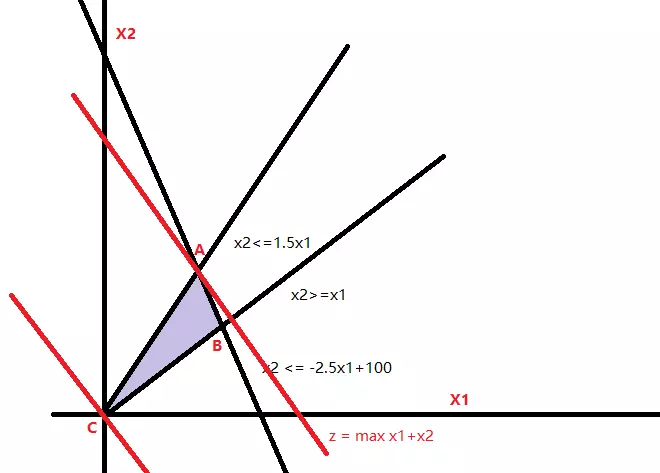 [Speaker Notes: 上次那个机器学习导论的]
更多变量的线性规划
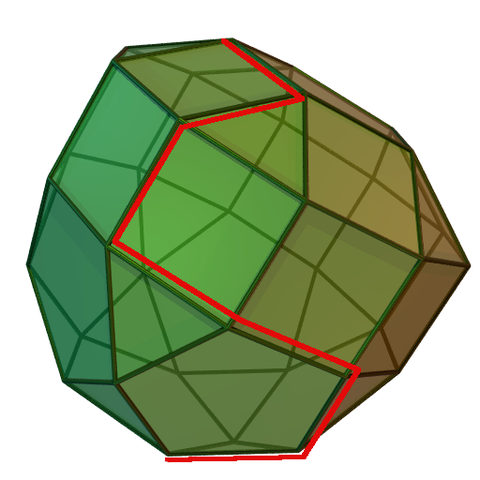 [Speaker Notes: 多少个定点，一共有n个非基本变量（体现在目标函数中），约束条件有m个，也就是说我们有m个基本变量，每次pivot操作，实际上是一个基本变量和非基本变量的相互转化的过程，所以一共有多少种情况？C(n+m)m中情况，这么多点]
问题：什么叫线性规划系统等价？
[Speaker Notes: 不是一一对应关系，简单地，增加非负约束的时候，用两个变量代替一个变量，不存在可行解之间的一一对应，]
问题：什么叫线性规划系统等价？
[Speaker Notes: 不是一一对应关系，简单地，增加非负约束的时候，用两个变量代替一个变量，不存在可行解之间的一一对应，]
Pivot 操作改变了什么？
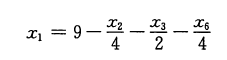 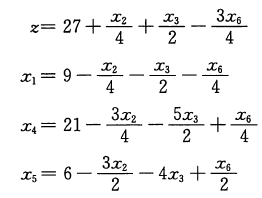 重写等式集合和目标函数
以便将一个不同的变量集合放在右边
Pivot 操作改变了什么？
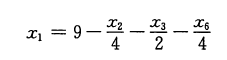 线性变换
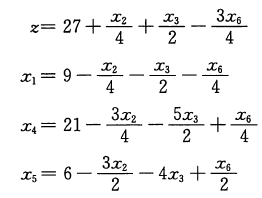 [Speaker Notes: 线性变换的意义就在于可以找到它对应的逆操作
对前后两个线性规划系统的一个解，我可以通过这个线性变换和逆，进行解得转化，我们甚至可以发现，他们的解是一一对应的。]
Bland’s Minimal Index Rule
思路